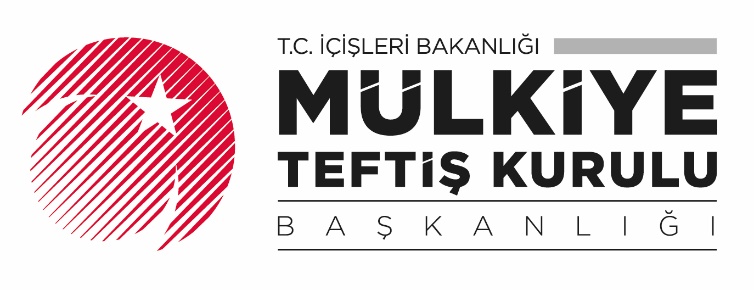 KOLLUK GÖZETİM KOMİSYONU 

Görev ve Yetkileri ile Çalışma Usul ve Esasları
SUNUM PLANI
İlgili Mevzuat
Amaç/Kapsam/Hedef
Komisyon Başkanı ve Üyeleri
Sekretarya
Kadro / Personel Durumu
Çalışma Yeri
Görev ve Yetkiler ile Çalışma Usulü
Disiplin Soruşturması İstemi ve Suç Duyurusu
Merkezi Kayıt İşlemleri
Halihazırda Yapılan Çalışmalar
Sonuç
2/24
MEVZUAT
6713 sayılı Kolluk Gözetim Komisyonu Kurulması Hakkında Kanun,

6713 sayılı Kolluk Gözetim Komisyonu Kurulması Hakkında Kanunun Uygulanmasına Dair Yönetmelik, 

7068 sayılı Genel Kolluk Disiplin Hükümleri Hakkında Kanun Hükmünde Kararnamenin Kabul Edilmesine Dair Kanun,

Mülkiye Teftiş Kurulu Tüzüğü,

İçişleri Bakanlığı Mülkiye Teftiş Kurulu Çalışma Yönetmeliği.
3/24
AMAÇ/KAPSAM/HEDEF
Amaç/Kapsam; Etkinlik, saydamlık ve güvenilirliğin geliştirilmesi için Türkiye genelinde, kolluk görevlilerinin suçlarından veya disiplin cezasını gerektiren eylem, tutum veya davranışlarından dolayı, idarî merciler tarafından yapılan ya da yapılması gereken iş ve işlemlerin merkezî bir sistemde kayıt altına alınması ve izlenmesidir.

Hedef; Kolluk şikâyet sistemine ilişkin konularda JGK, EGM ve SGK arasında uygulama birliğinin sağlanması, oluşturulacak veri tabanı ile ileriye dönük politikalar geliştirilmesine katkıda bulunulması, kolluk teşkilâtının hesap verebilirliği, etkinliği ve saydamlığının güçlendirilmesidir.
4/24
KOMİSYON BAŞKAN VE ÜYELERİ
5/24
6/24
SEKRETERYA
Komisyonun sekretarya hizmetleri, Mülkiye Teftiş Kurulu Başkanlığınca yerine getirilir. Bu amaçla;

Mülkiye Teftiş Kurulunun bir Başkan Yardımcısı Başkan’a yardımcı olmak üzere görevlendirilmiştir.

6713 sayılı Kanunda belirtilen; 3 Şube Müdürlüğü ile diğer kadrolara görevlendirme çalışmaları devam etmektedir.
7/24
TAHSİS EDİLEN KADROLAR
8/24
ÇALIŞMA YERİ
Komisyon İçişleri Bakanlığı bünyesinde sürekli kurul olarak görev yapar.

Komisyon hizmetleri için Bakanlık ek binası olan İş Kulenin 10’ncu katında, oda ve ofisler tahsis edilmiştir.

Sekretaryada çalışacak personelin bilgisayar, kırtasiye vb. gibi büro ihtiyaçları tamamlanmıştır.
9/24
GÖREV VE YETKİLER
10/24
GÖREV VE YETKİLER 1/3
Komisyon bağımsız olarak görev yapacak olup;
Şikayet sistemin işleyişine dair ilkeleri tespit etmek, kurumlar arası koordinasyonu sağlamak,
Kolluk görevlileri haklarında,  yetkili mercilerden disiplin soruşturması yapılmasını istemek,
Sistemin işleyişiyle ilgili konularda teftiş ve denetim yapılması için önerilerde bulunmak, söz konusu teftiş ve denetim raporlarını değerlendirmek, alınacak tedbirleri önermek,
Merkezî kayıt sisteminin işleyişini izlemek, bu konuda Bakanlığa önerilerde bulunmak,
11/24
GÖREV VE YETKİLER 2/3
MKS veri tabanını oluşturmak, verilerin analizini yapmak/yaptırmak, öneri geliştirmek, kamuoyuna duyurmak,
Görev alanına giren konularda tespit, görüş ve öneriler içeren yıllık raporlar hazırlamak ve bu raporları her yıl mart ayında TBMM ve Cumhurbaşkanlığına göndermek,
Kolluk görevlilerinin  çalışma koşullarının iyileştirilmesine ve kolluk hizmetlerinin geliştirilmesine yönelik yapılan çalışmaları izlemek, değerlendirmek ve Bakanlığa önerilerde bulunmak,
12/24
GÖREV VE YETKİLER 3/3
Kolluk etik ilkelerinin uygulanmasını izlemek, yetkili makamlara önerilerde bulunmak ve bunlarla iş birliği yapmak,
KŞS’ye duyulan güveni ölçmek, halkın sisteme ilişkin görüş ve düşüncelerini değerlendirmek amacıyla en az iki yılda bir kamuoyu araştırmaları yapmak/ yaptırmak,
Görev alanına giren konularda üniversiteler, STK’lar ve diğer kuruluşlarla iletişim kurmak ve iş birliği yapmak,
Kolluğun hizmet içi eğitim programlarıyla ilgili görüş ve önerilerde bulunmak,
Görev alanına giren konularla ilgili mevzuat düzenlemeleri hakkında görüş bildirmekle görevli ve yetkilidir.
13/24
ÇALIŞMA USUL VE ESASLARI 1/3
Komisyon, en az ayda bir defa olmak üzere, gerekli hâllerde toplanır. Toplantıları Başkan yönetir. Başkanın görevde bulunmadığı hâllerde Mülkiye Teftiş Kurulu Başkanı vekâlet eder,
Komisyon, en az beş üyenin hazır bulunması ile toplanır ve en az dört üyenin aynı yöndeki oyuyla karar alır. Kararlarda çekimser oy kullanılamaz,
Toplantı gündemi Başkan tarafından belirlenir ve en az üç gün önce üyelere bildirilir. Gündeme yeni madde eklenebilmesi için toplantıda üyelerden birinin öneride bulunması ve önerilen maddenin Komisyon tarafından kabul edilmesi gerekir,
14/24
ÇALIŞMA USUL VE ESASLARI 2/3
İhtiyaç duyulması hâlinde, görüşlerinden yararlanılmak üzere kurum ve kuruluş temsilcileri veya uzmanlar, Başkan tarafından Komisyona davet edilebilir,
Komisyon kararları tutağa bağlanır, toplantı esnasında veya en geç toplantıyı izleyen beş iş günü içinde, katılan tüm üyeler tarafından imzalanır,
Başkan ve üyeler; kendileri ile üçüncü derece kadar kan ve ikinci dereceye kadar kayın hısımlarıyla ilgili veya kişisel menfaat ilişkisi içinde oldukları konularda müzakere ve oylamaya katılamazlar,
15/24
ÇALIŞMA USUL VE ESASLARI 3/3
Komisyon toplantılarındaki müzakereler gizlidir,
Komisyon, gerekli gördüğü durumlarda kararlarını kamuoyuna duyurabilir. (Kişisel Verilerin Korunması Kanunu hükümleri saklıdır)
Bakanlıklar, kamu kurum ve kuruluşları kanunlardaki özel hükümler saklı kalmak kaydıyla, istenilen bilgi ve belgeleri Komisyona vermek zorundadır.
Komisyonun faaliyetleri ve diğer ihtiyaçları ile yolluk giderleri için, her yıl İçişleri Bakanlığı bütçesine gerekli ödenek konulur.
16/24
MEMNUNİYET, İHBAR YADA ŞİKAYET YOLLARI
Cumhuriyet Başsavcılıkları
CİMER veya diğer kurumsal başvurular
Kolluk Personeline Yönelik; Memnuniyet İhbar ve Şikayet Başvuruları
Sözlü Başvuru
Yazılı Başvuru
Mektup, Faks, E-Posta
Telefon
17/24
DİSİPLİN SORUŞTURMASI İSTEMİ VE SUÇ DUYURUSU
Kolluk görevlilerinin disiplin cezasını gerektiren eylem, tutum veya davranışlarıyla ilgili ihbar ve şikâyetler Komisyona ulaştığında; 
Komisyon, Kurul Başkanlığından söz konusu ihbar veya şikâyetlerin öğrenildiği tarihten itibaren otuz gün içinde disiplin soruşturması açılmasını isteyebilir. Bu istem üzerine genel disiplin hükümlerine göre işlem yapılır.
Komisyon, bir suç işlendiğini ihbar, şikayet, bilgi veya bulgulara dayanarak öğrendiğinde durumu Kurul Başkanlığına bildirir.
18/24
ÖN İNCELEME VE DİSİPLİN SORUŞTURMASI İŞLEMLERİ
Kolluk görevlilerinin suç işledikleri yönünde usulüne uygun herhangi bir ihbar veya şikâyet alındığında, soruşturma izni vermeye yetkili mercilerce ve/veya disiplin amirlerince 4483 sayılı Kanun ve/veya kolluk görevlilerinin tâbi oldukları disiplin mevzuatı uyarınca gerekli işlemler yerine getirilir.
Kolluk görevlilerince işlendiği iddia edilen veya doğrudan öğrenilen; öldürme, kasten yaralama, işkence, zor kullanma yetkisine ilişkin sınırın aşılması ve suç işlemek amacıyla örgüt kurma suçları ile örgüt faaliyeti çerçevesinde işlenen suçlarla ilgili ön incelemelerin ve/veya disiplin soruşturmalarının mülkiye müfettişleri tarafından yapılması esastır.
19/24
MERKEZİ KAYIT SİSTEMİ
Komisyon ile Bakanlığın ilgili birimleri arasında, kolluk görevlileri hakkında idari mercilerce yürütülen ceza ve disiplin işlemleriyle ihbar ve şikayete ilişkin bilgilerin kaydedilmesi ve yapılan uygulamaların izlenmesi amacıyla merkezi kayıt sistemi kurulur. 
Kolluk görevlileri hakkında; Komisyona ve/veya diğer idarî mercilere yapılan her türlü ihbar ve şikâyet, merkezî kayıt altına alınır.  
İşleme konulmayan ihbar ve şikayetlerle ilgili bilgiler de merkezi kayıt sistemine işlenir.
20/24
MERKEZİ KAYIT SİSTEMİ
MERKEZİ KAYIT
21/24
YAPILAN ÇALIŞMALAR 1/1
Mülkiye Teftiş Kurulunun mevcut bütçesinin yeterli olmayacağı değerlendirilerek, Komisyonun iş ve işlemleri için ilave ödenek planlaması yapılmıştır.

Kolluk Gözetim Komisyonunun ikincil mevzuatı kapsamında Yönerge ve başvuru formları hazırlanmaktadır.

Merkezi kayıt sistemi yazılımı yaptırılmaktadır.

Komisyonun internet sitesi tamamlanma aşamasındadır.
22/24
YAPILAN ÇALIŞMALAR 1/2
GİH sınıfından planlanan boş kadrolara, atamalar gerçekleştirilmektedir.

Valilik, kaymakamlık ve kolluk birimlerinde Kolluk Şikâyet Bürolarının oluşturulmuştur.

Kolluk Şikâyet Bürolarında, merkezi kayıt iş ve işlemlerinden sorumlu personelin belirlenerek yetkilendirilmesi çalışmalarında son aşamaya gelinmiştir.

Kolluk Şikâyet Bürolarında görevlendirilen personel için 4-6 Aralık 2019 tarihleri arasında Ankara’da Eğiticilerin Eğitimi Programı planlanmıştır.
23/24
Sabırla dinlediğiniz için çok teşekkür ederim.

Saygılarımla.

Hüseyin KÖK
24/24